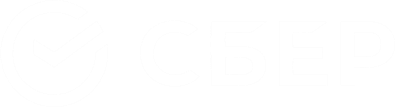 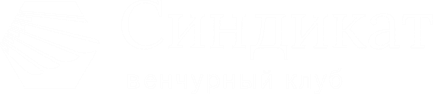 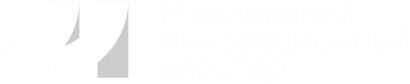 ИНВЕСТИЦИОННАЯ  ПРЕЗЕНТАЦИЯ  ПРОЕКТА
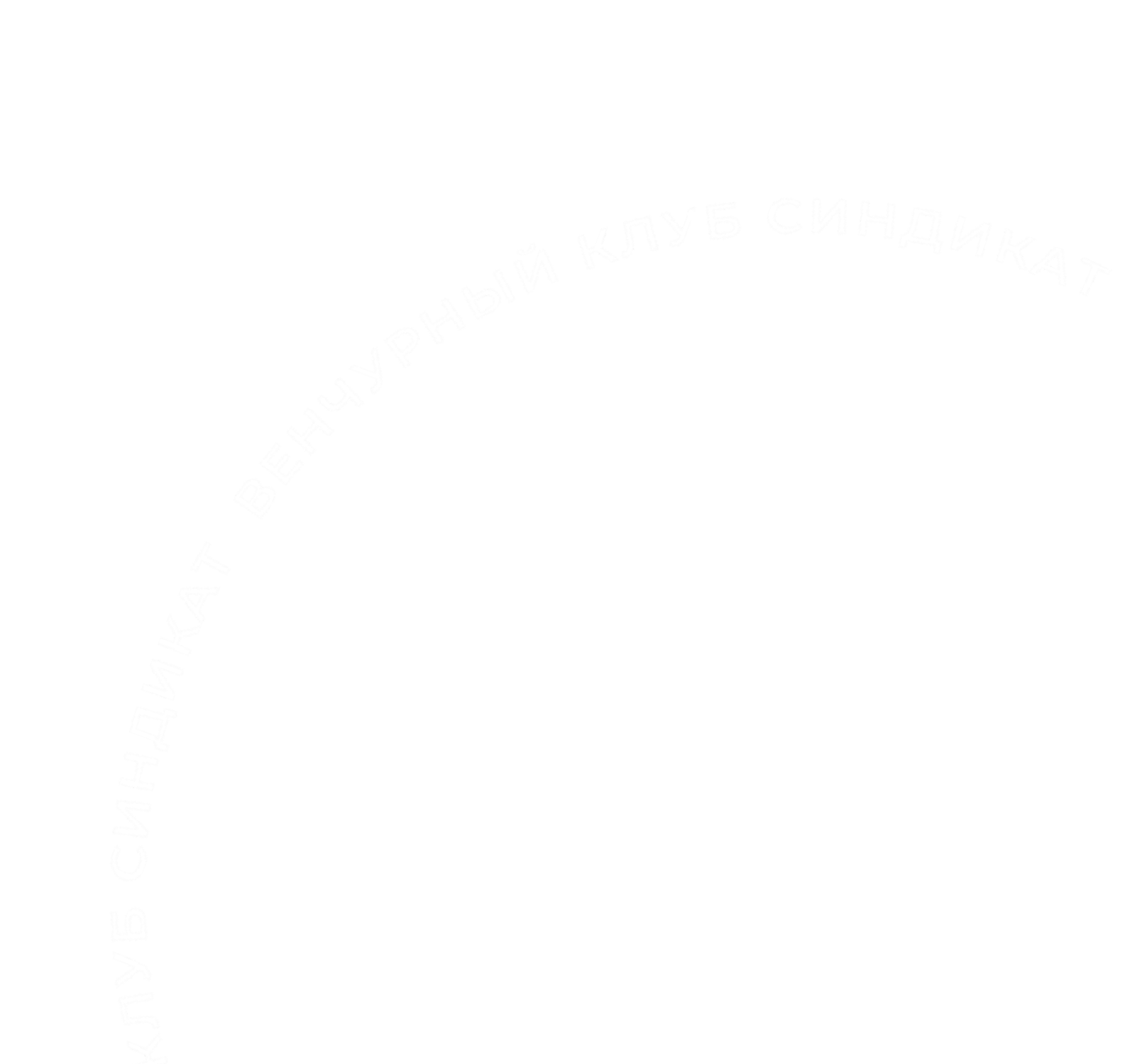 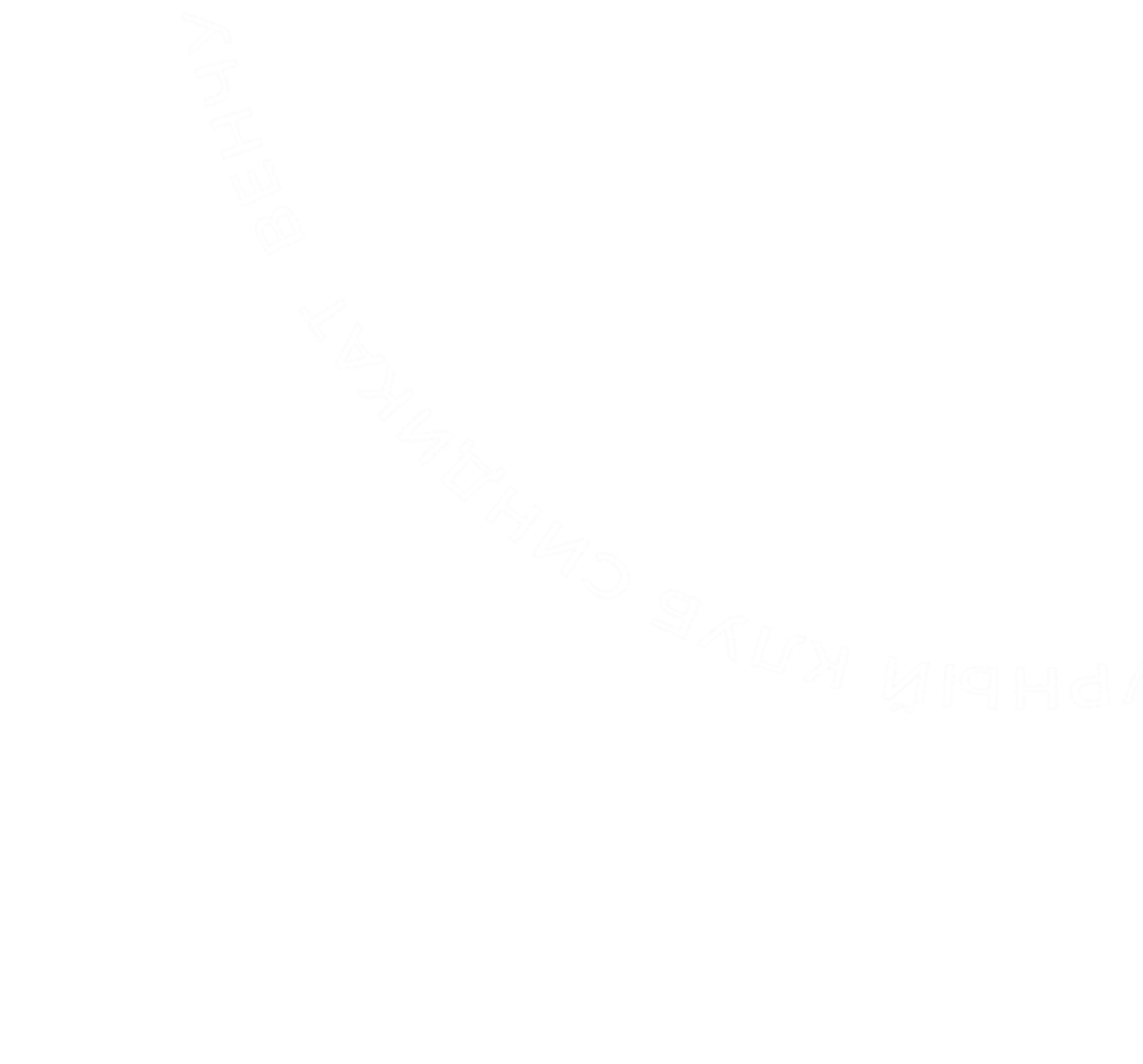 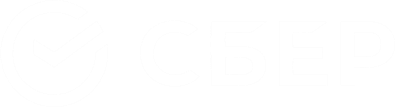 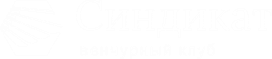 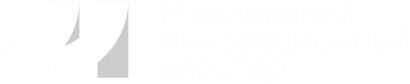 1
Описание  проекта
Слайд должен содержать  описание продукта/услуги,  описание существующей  проблемы потребителей и того,  как предлагаемый продукт/услуга  ее решает
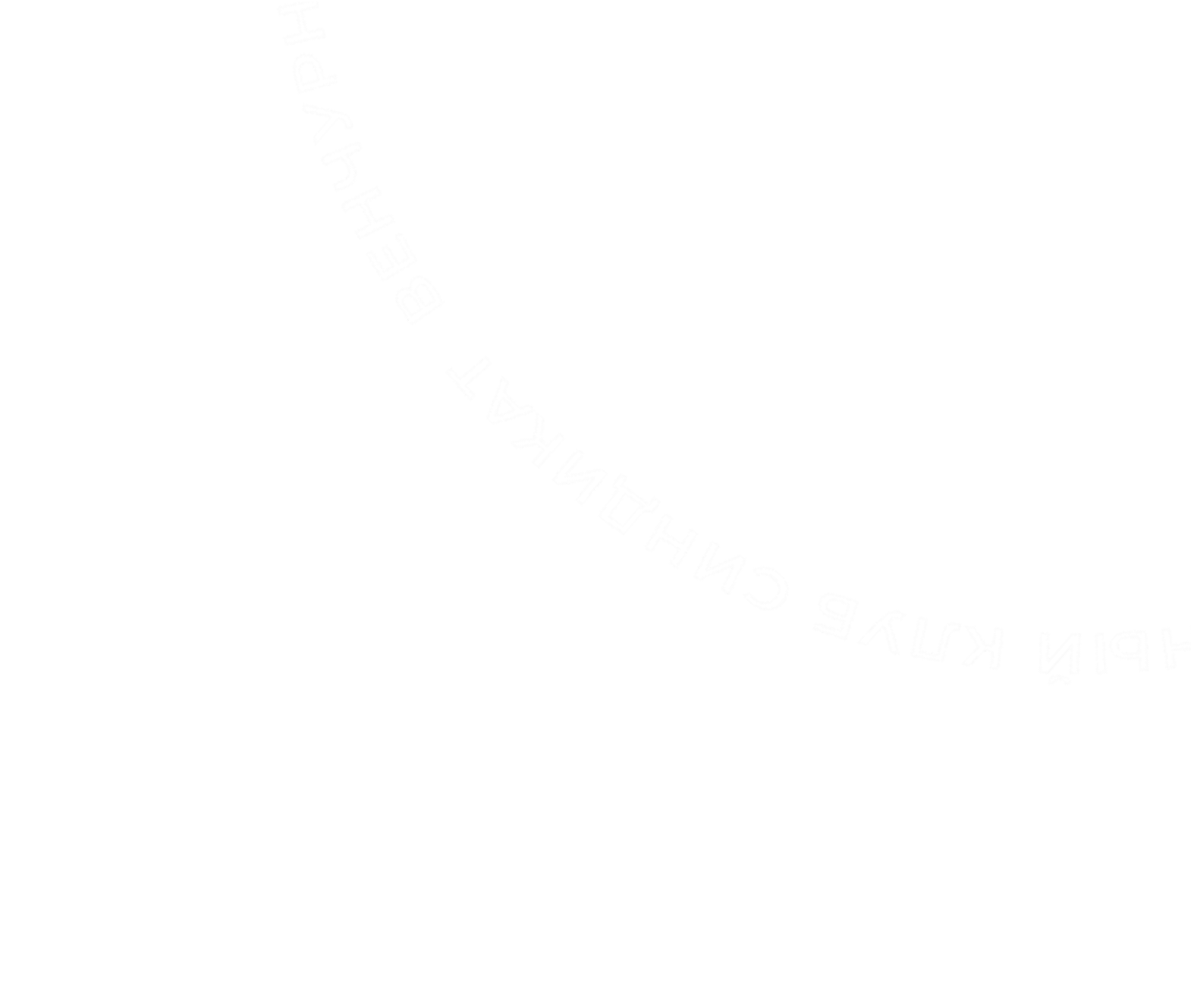 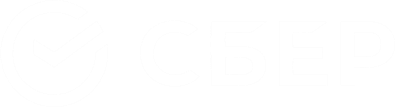 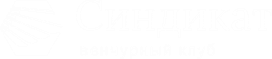 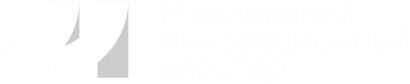 2
Рынок
Слайд должен содержать оценку объема  рынка через TAM, SAM, SOM и описание  положительно влияющих на компанию  трендов (при наличии) со ссылкой
на источники
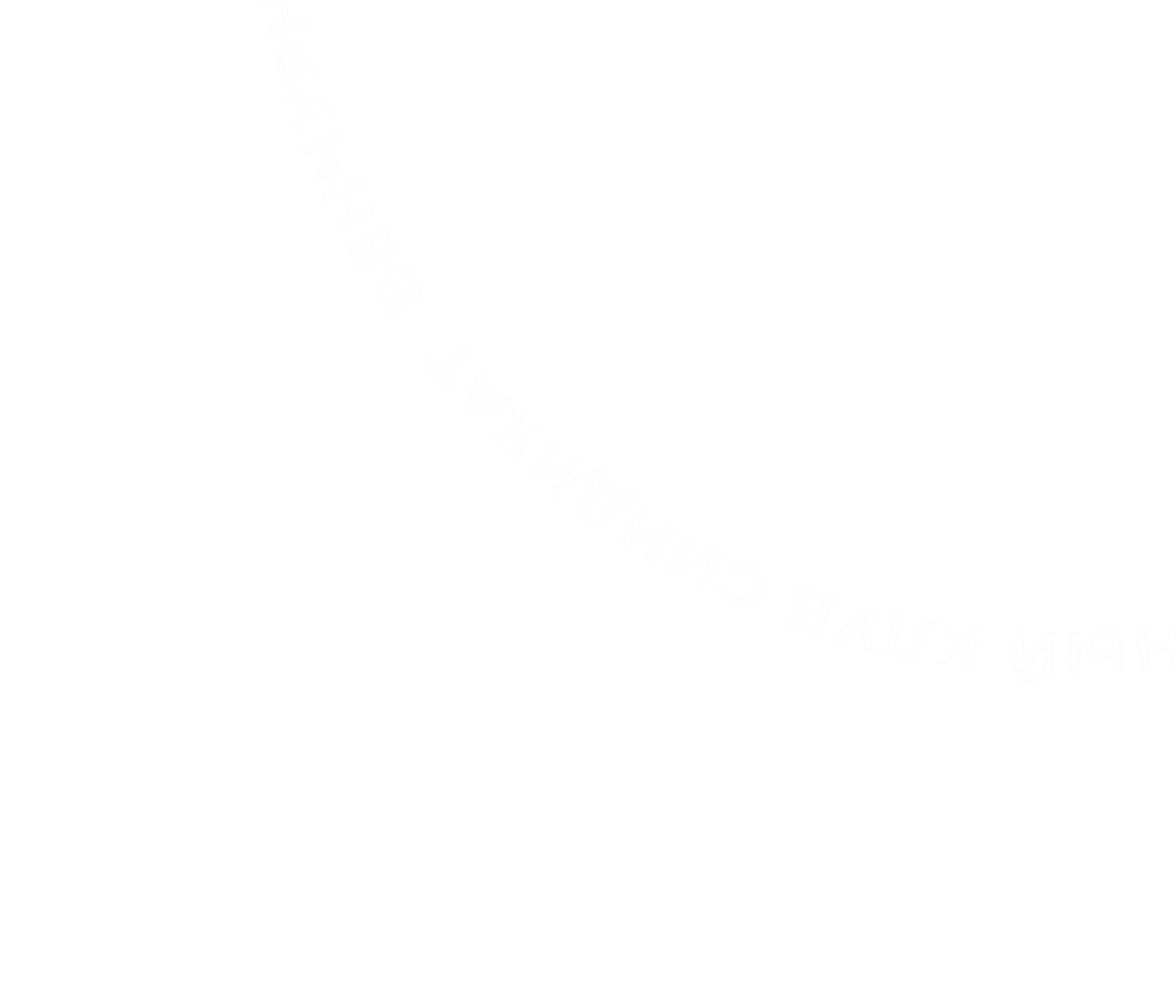 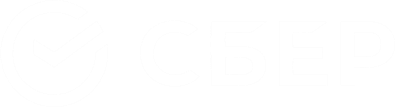 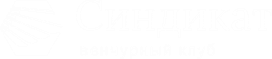 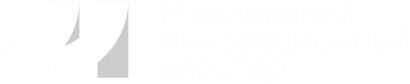 3
Конкуренты
Слайд должен содержать  сравнительную таблицу  по основным конкурентам
на российском и мировом рынке
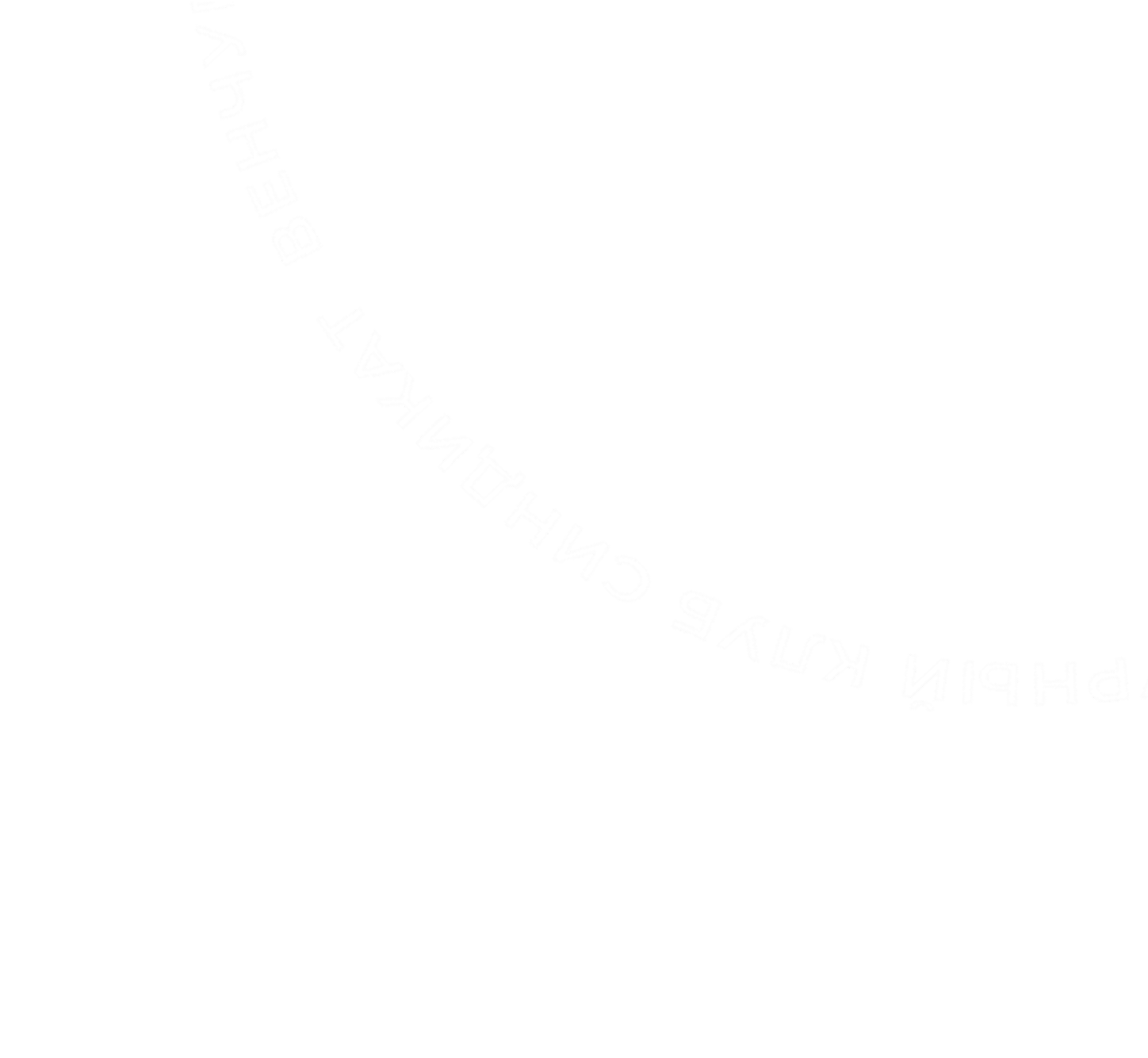 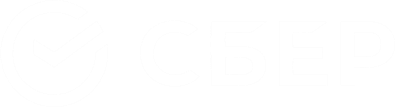 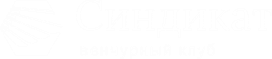 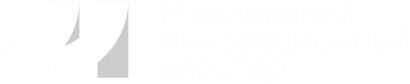 4
Бизнес-модель
Слайд должен содержать схему,  раскрывающую принципы получения  доходов от реализации продукта/услуги.  При наличии должен быть отражен трекшн  продукта/услуги: количество и динамика  клиентской базы, объем выручки, объем  выручки в расчете на одного клиента
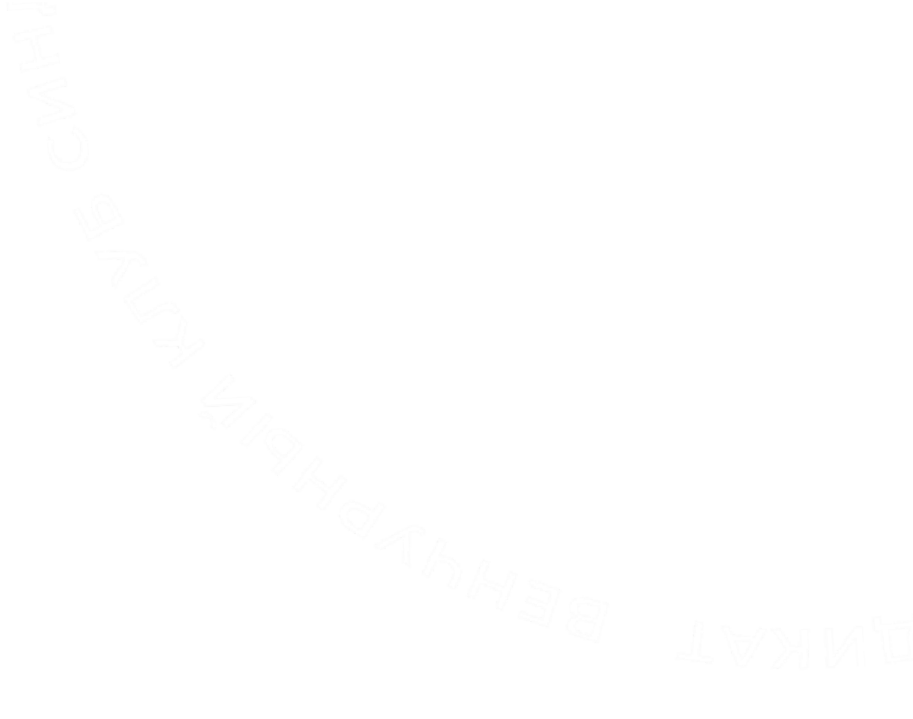 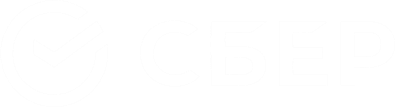 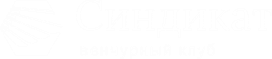 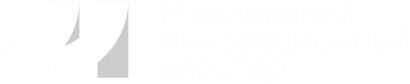 5
Команда проекта
Слайд должен содержать перечень ключевых членов команды, участвующих в проекте, их фото, роли, описание образования, опыта и успешных кейсов (при наличии).
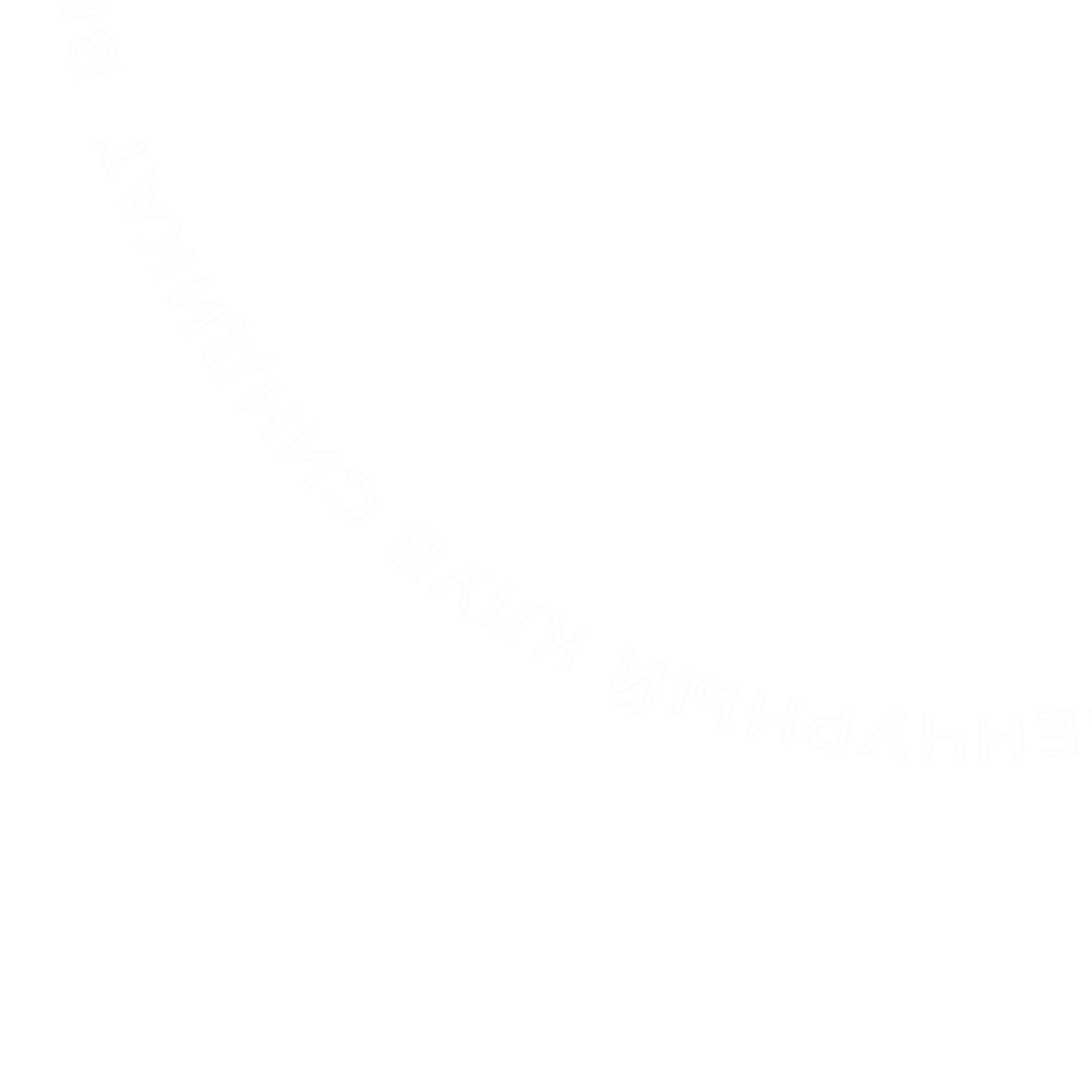 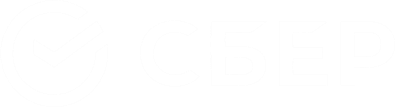 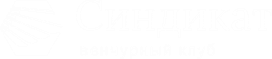 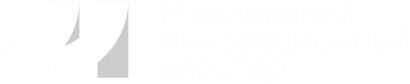 6
Дорожная карта
Слайд должен содержать временную  шкалу с описанием ключевых этапов  проекта и планируемых шагов
по развитию продукта/услуги и компании
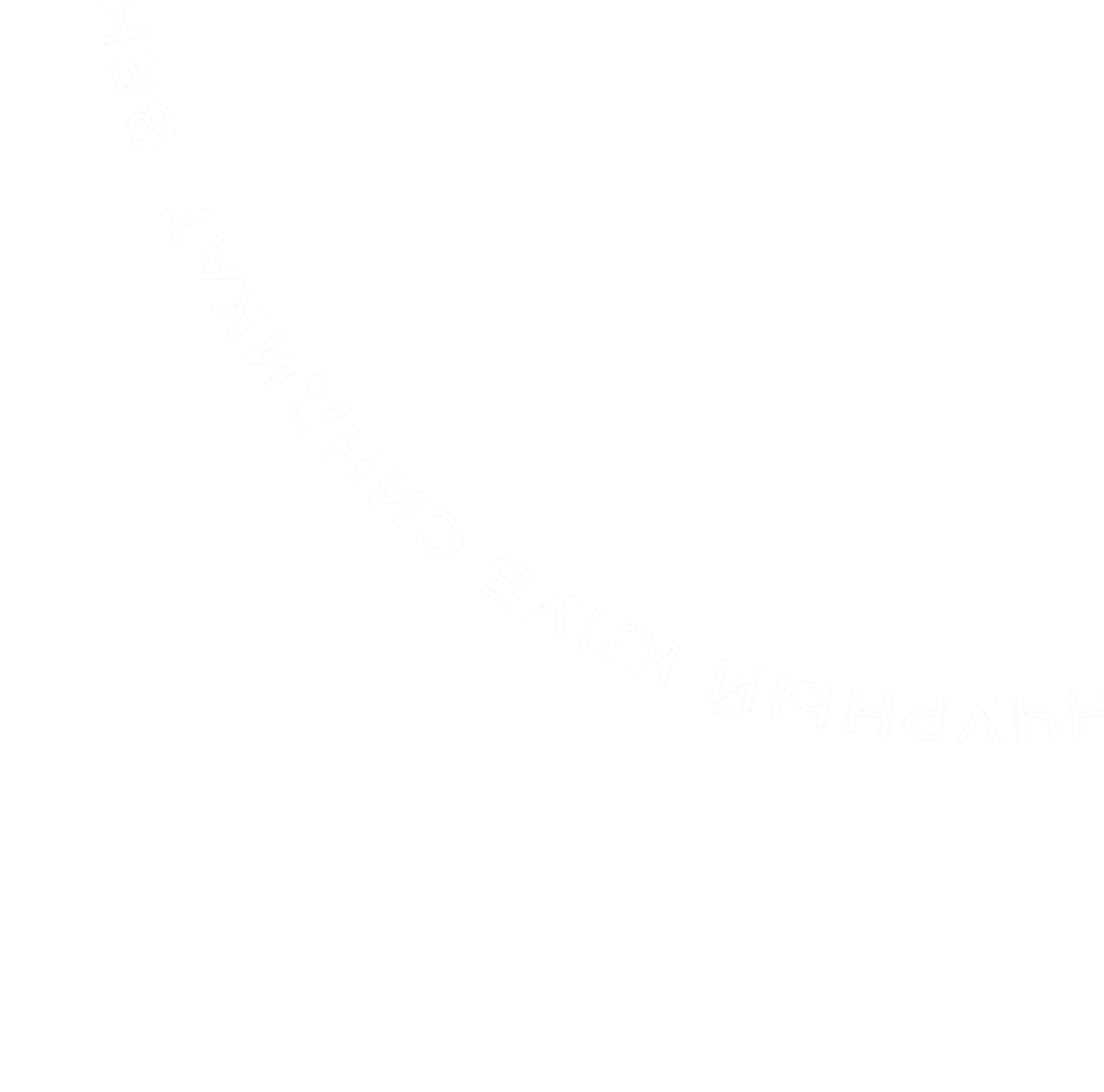 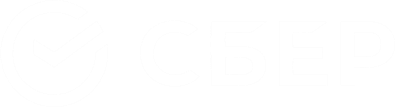 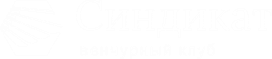 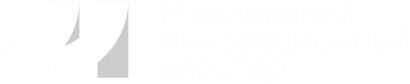 7
Финансы
Слайд должен содержать график
с выручкой и чистой прибылью по текущему  состоянию (при наличии — в ретроспективе  за период не менее 3 предыдущих лет),  график с прогнозируемой на период
до 3 лет выручкой и чистой прибылью  на основании данных из финансовой  модели проекта
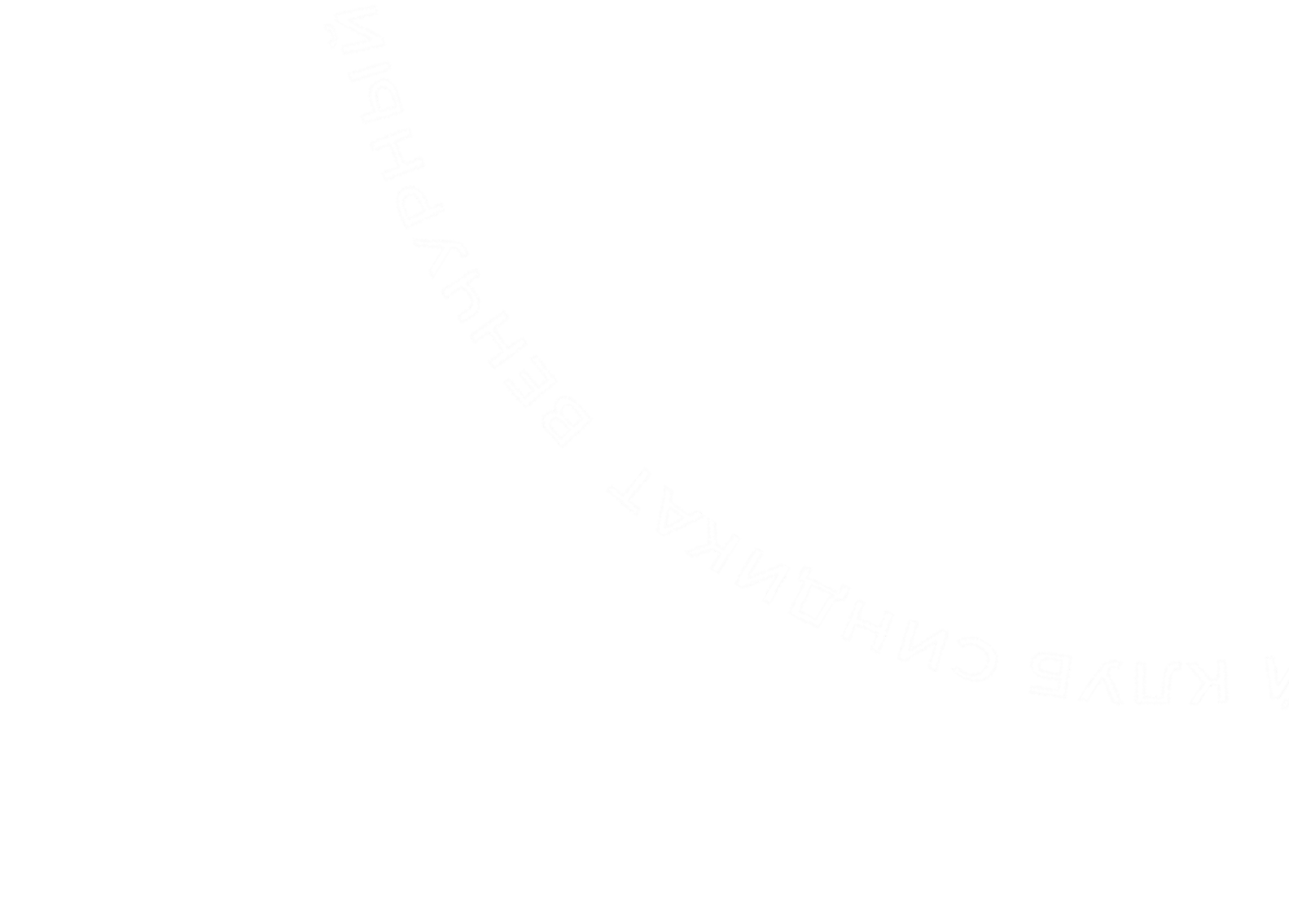 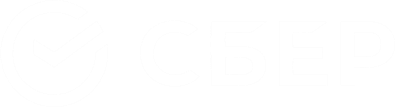 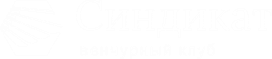 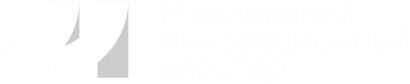 8
Предложение  инвестору
Слайд должен содержать  информацию о требуемой сумме  инвестиций и структуре их затрат,  а также информацию об условиях  потенциальной сделки